Тема урока
Математика 3 класс по учебнику М. И. Моро 3 кл. Москва «Просвещение» 2006 год
Письменные приемы умножения трехзначного числа на однозначное число
Посмотрите кто это
Хотите узнать из какого они мультфильма?
Расшифруйте слово. Запишите ответы в порядке убывания и получится
 название мультфильма в котором обитатели деревенского двора - котенок,
 пес и кролик в поисках "злодея", укравшего у них косточку, молоко и 
морковку, не заметили, как из детской считалки у них неожиданно 
сложилась "грозная" песенка.
290+10-          170+30-         710+90-        360+40- 
50+450-          80+520-         860+40-        70+630-
До
Ра
Ра
Ми
По
Ра
До
До
№3 стр.76 . Прочитайте условие задачи.  
В четырех больших пакетах лежат груши, по 20 в каждом, а в трех маленьких пакетах- по 5 груш в каждом. Сколько всего груш в этих пакетах?

 Поставь вопрос, чтобы задача решалась так: 

20х4-5х3
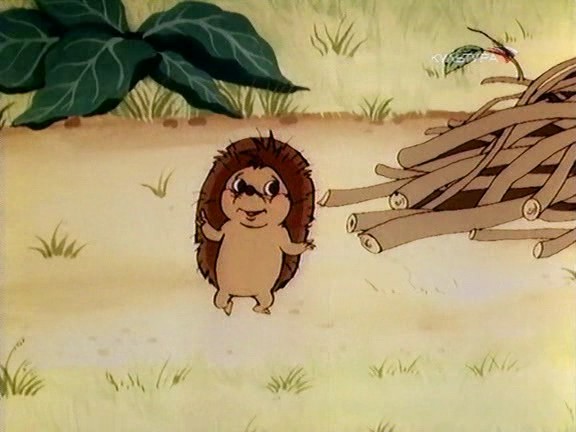 Вот этот маленький ежик наделал переполох на деревенском дворике. Он просто не знал, где он живет, и как его зовут. И добрые звери ему помогли найти его маму.